Диагноз : инфаркт миокарда
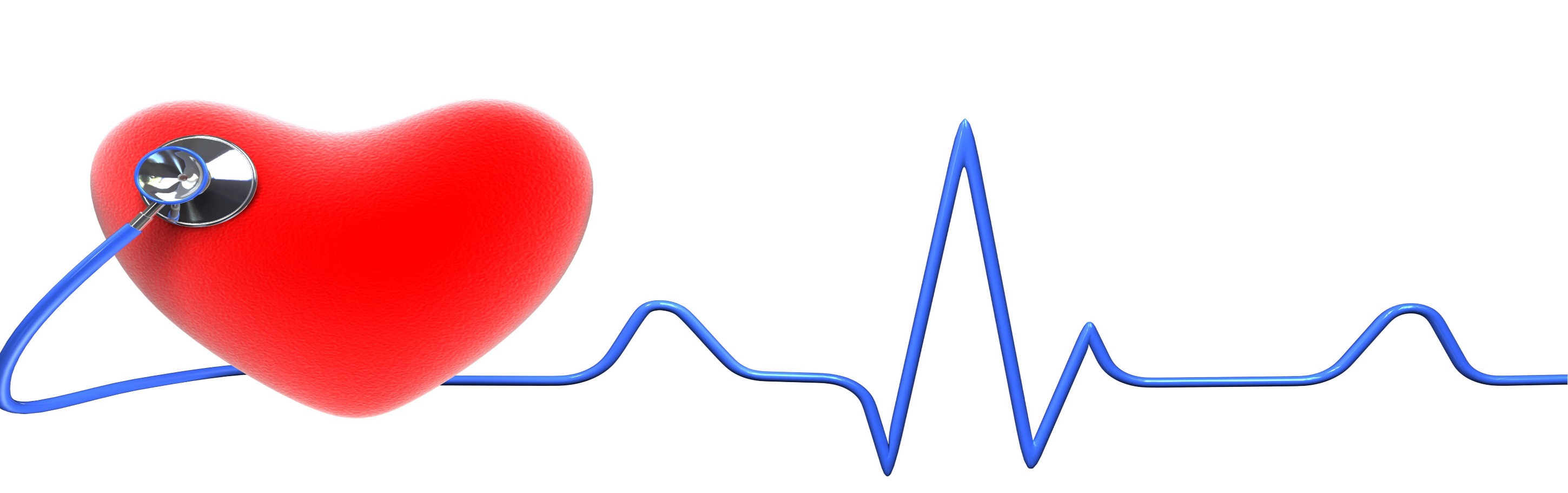 616.1 Я - 499 Якушин, С. С. Инфаркт миокарда : руководство / С. С. Якушин. – Москва : ГЭОТАР-Медиа, 2010. – 224 с. : ил. – ISBN 978-5-9704-1486-6.
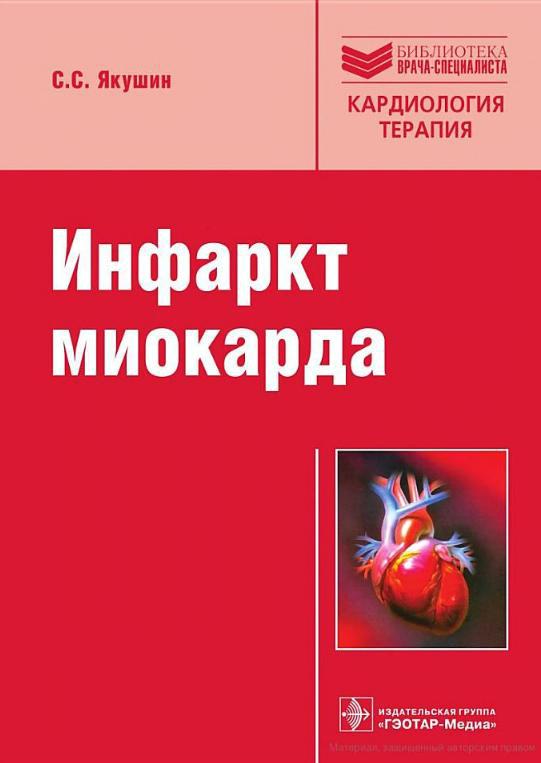 В руководстве представлены основные вопросы распространенности, этиологии, патогенеза, клинической картины, дифференциальной диагностики инфаркта миокарда. Значительное внимание уделено диагностике, в том числе современной диагностической концепции, и лечению заболевания и его осложнений, представленных с позиций доказательной медицины.
    Предназначено для кардиологов, терапевтов и врачей других специальностей, а также для научных сотрудников и студентов медицинских вузов.
616.1 К – 492 Климов, А. Н. Быть или не быть инфаркту / А. Н. Климов, Б. М. Липовецкий. – Санкт-Петербург : Питер, 1994. – 108 с. – ISBN 5-7190-0040-2.
В книге в популярной форме рассказывается о том, как и почему развивается атеросклероз коронарных артерий сердца, связанная с ним ишемическая болезнь и её грозное осложнение – инфаркт миокарда. Читатель узнает о «факторах риска», способствующих возникновению ишемической болезни сердца; найдёт советы, как избежать воздействия этих факторов и сохранить своё сердце здоровым. Тот, кто страдает ишемической болезнью, узнает, как жить и работать с этим заболеванием.
    Популярность книги послужила основанием тому, что она была трижды издана на русском языке и переведена на испанский, болгарский, греческий и арабский языки. 
    Рассчитана на самый широкий круг читателей.
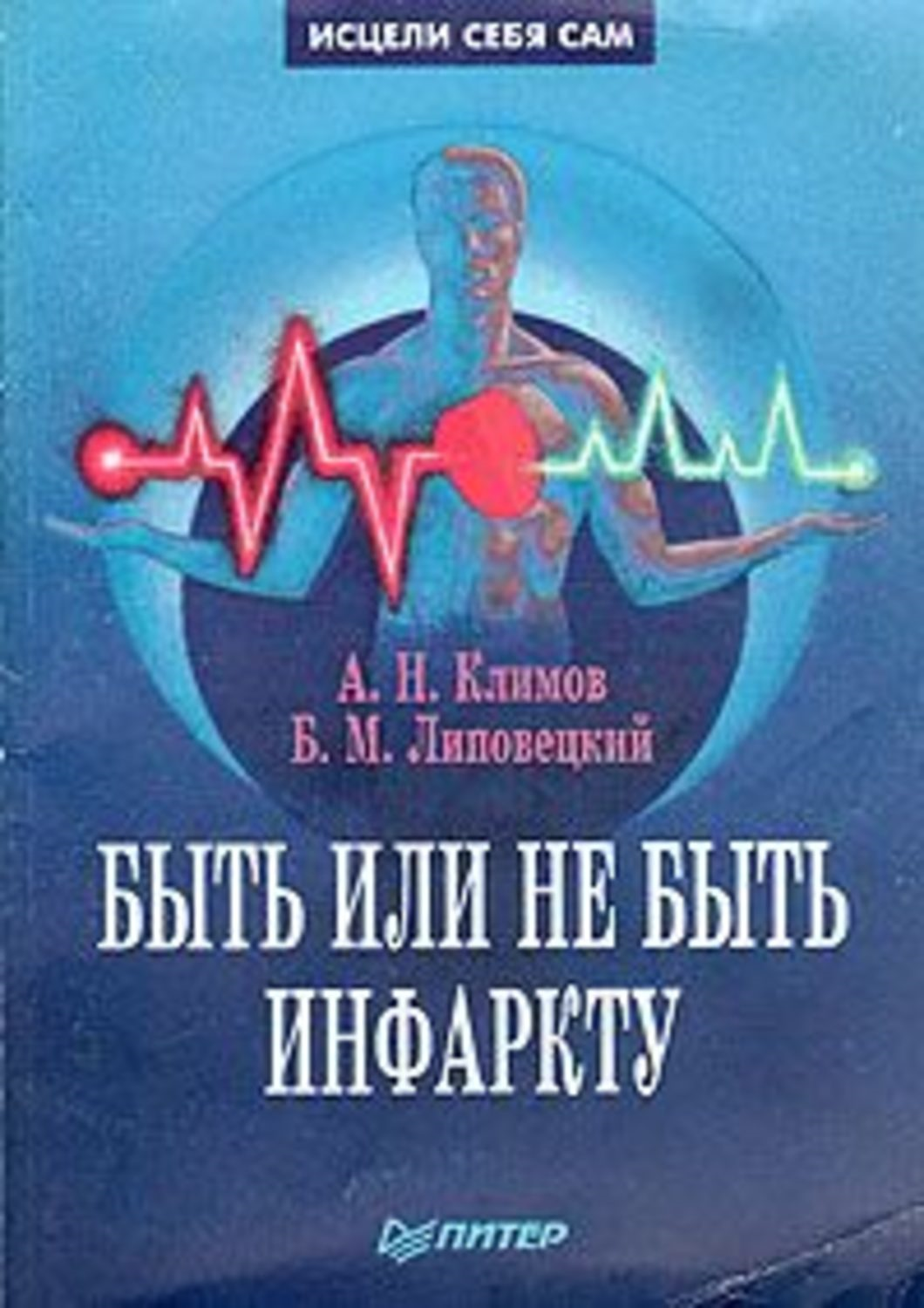 616.1 П – 782 Провоторов, В. М. Инфаркт миокарда : клиника, диагностика, интенсивная терапия / В. М. Провоторов, В. М. Усков, Б. И. Барташевич. – 2-е изд., испр. и доп. – Воронеж : ВГУ, 2000. - 236 с. – ISBN 5-9273-0026-X.
Монография основывается на опыте работы сотрудников кафедры факультетской терапии Воронежского государственного медицинского университета им. Н. Н. Бурденко и Воронежской городской клинической больницы скорой медицинской помощи по лечению больных инфарктом миокарда. В ней представлены полученные авторами результаты лечения более чем 2000 больных с осложнённым течением инфаркта миокарда, а также имеющиеся в специальной отечественной и зарубежной литературе сведения по этому вопросу. В данное издание включены главы, посвященные нестабильной стенокардии, периоперационному инфаркту миокарда и проведению анестезии больным ишемической болезнью сердца.
    Книга рассчитана на кардиологов, специалистов в области интенсивной терапии, интернов, клинических ординаторов, студентов медицинских вузов.
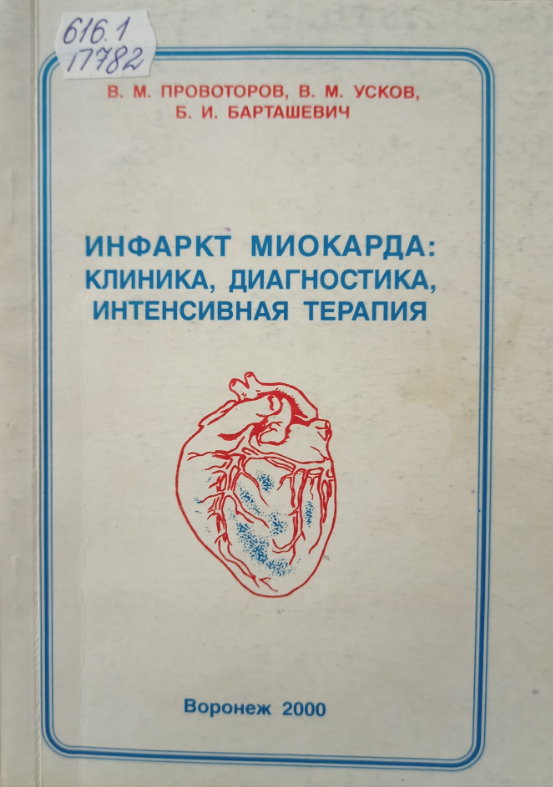 616.1 С – 952 Сыркин, А. Л. Инфаркт миокарда / А. Л. Сыркин. – 2-е изд., перераб. и доп. – Москва : Медицинское информационное агентство, 1998. – 398 с. : ил. – ISBN 5-89481-021-3.
В монографии рассматриваются основные медицинские и социальные аспекты проблемы инфаркта миокарда, этиология и патогенез заболевания, основные патофизиологические механизмы и их роль в возникновении осложнений. Подробно описаны клиническая симтоматика типичных и атипичных вариантов острого инфаркта миокарда, показано значение дополнительных инструментальных методов исследования для определения размеров некроза миокарда и перинекротической зоны, сократительной функции сердца, оценки состояния коронарных артерий. Особое внимание уделено медикаментозной терапии и профилактике осложнений(тромболитики, нитраты, аспирин и др.)
     Для кардиологов, терапевтов, участковых и семейных врачей.
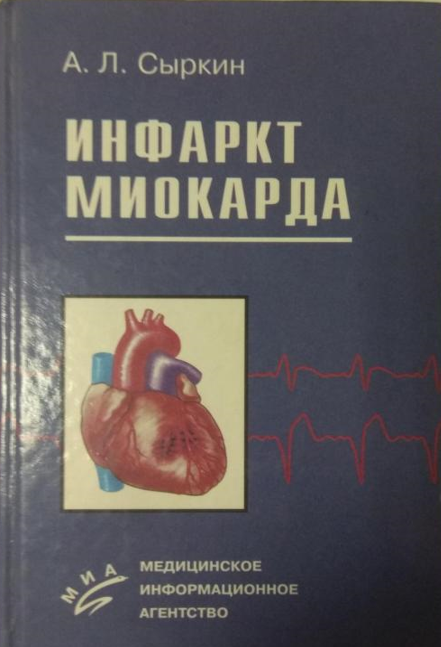 616.1 Л – 956 Люсов, В. А. Инфаркт миокарда / В. А. Люсов, Н. А. Волков, И. Г. Гордеев. – Москва : Литтерра, 2010. – 240 с. – ISBN 978-5-904090-50-0.
В книге рассматриваются основные медицинские проблемы инфаркта миокарда, этиология, патогенез и основные патофизиологические механизмы развития, как самого инфаркта миокарда, так и их роль в возникновении ранних и поздних осложнений данного заболевания. Подробно представлена клиническая картина типичного и атипичных вариантов течения инфаркта миокарда с описанием конкретных примеров. Особое внимание уделяется лабораторной диагностике, эхокардиографическому исследованию и дополнительным инструментальным методам диагностики для определения тактики лечения конкретного пациента.
     Книга предназначена для кардиологов, терапевтов, студентов медицинских вузов.
616.1 Н – 731 Новиков, В. П. Инфаркт миокарда : патогенез, фармакотерапия, профилактика / В. П. Новиков. – Санкт-Петербург : Лань, 2000. – 336 с. : ил. – ISBN 5-8114-0213-9.
В книге излагаются современные представления о механизмах функционирования сердечной мышцы и их регуляции. Показана патогенетическая цепь возникновения инфаркта миокарда и различные его стадии. Описаны причины инфаркта и роль «факторов риска». Представлены современные взгляды на предупреждение и лечение этого заболевания. 
    Монография предназначена для широкого круга читателей: научных работников, кардиологов, студентов и преподавателей медицинских и биологических факультетов, врачей. Она может служить учебным пособием, а также и справочником по современному состоянию научных исследований в области кардиологии.
    Кроме того книга содержит словарь кардиологических терминов, рецептурный справочник и сборник аннотаций кардиологических препаратов.
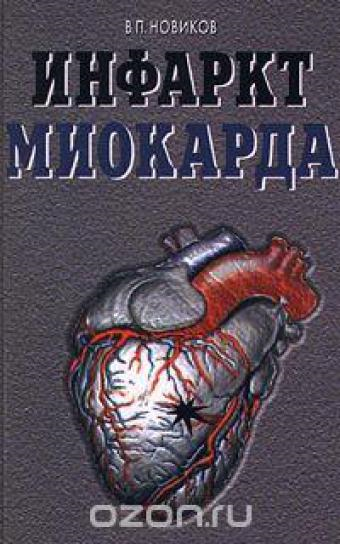 616.1 Ж – 252 Жалолов, Т. М. Прогноз, лечение и профилактика инфаркта миокарда / Т. М. Жалолов, З. К. Трушинский. – Ташкент : Издательство медицинской литературы им. Ибн Сино, 1995. – 214 с. – ISBN 5-638-00807-1.
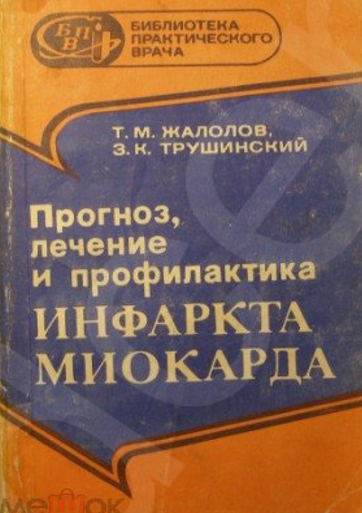 В книге изложены основополагающие концепции, принципы, средства и методики прогнозирования исходов и осложнений, лечения, реабилитации и профилактики инфаркта миокарда. Все эти проблемы описаны в тесной патогенетической и логической взаимосвязи, с единых методологических позиций.
    Предназначена для кардиологов и терапевтов.
616.1 Л – 277 Латфуллин, И. А. Инфаркт миокарда / И. А. Латфуллин. – Казань : Медицина, 1998. – 216 с. – ISBN 5-7645-0078-8.
Сердечно-сосудистые заболевания ещё совсем недавно были «привилегией» высокоразвитых государств, а сегодня стремительно входят в число первостепенных проблем здравоохранения в большинстве развивающихся стран. Сегодня заболевания системы кровообращения убивают больше людей, чем любая другая болезнь, - на их долю приходится до 15 млн. смертей в год во всём мире, и Россия не является исключением. Рассмотрению вопросов диагностики, клинических проявлений и лечению инфаркта миокарда – этого распространённого и грозного заболевания – и посвящена данная книга.
    Для врачей, студентов медицинских вузов.
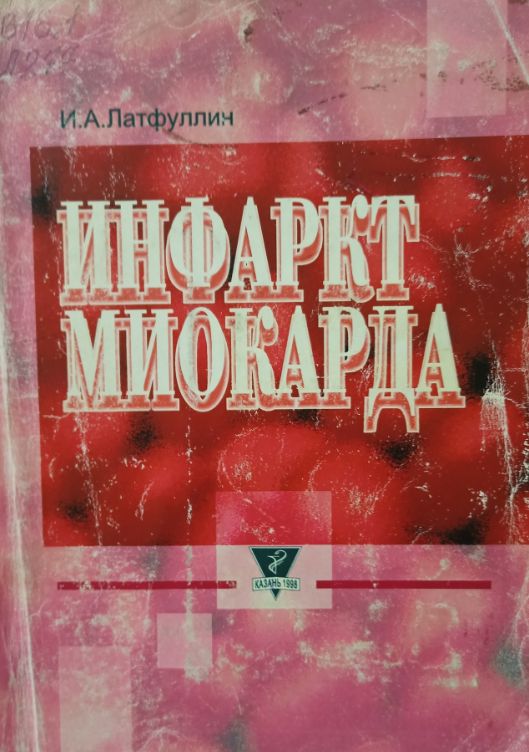 616.1 Л – 615 Липовецкий, Б. М. Инфаркт, инсульт, внезапная смерть : факторы риска, предвестники, профилактика / Б. М. Липовецкий. – Санкт-Петербург : Специальная литература, 1997. – 191 с. – ISBN 5-86457-028-1.
Книга раскрывает читателю значение незаметных и кажущихся безобидными факторов, которые постепенно приводят человека к атеросклерозу : повышенного уровня холестерина в крови, артериальной гипертонии, курения и др. Скрытое течение атеросклероза может продолжаться годами, пока не вызовет значимого сужения артерий сердца и мозга. С помощью мер первичной профилактики сравнительно легко приостановить этот процесс. Если этого не сделать, постепенно или неожиданно начнут себя проявлять признаки нарушения кровообращения со стороны сердца, мозга, сосудов нижних конечностей. Автор показывает , как распознать приближение этих осложнений и что делать, чтобы их предотвратить.
    Книга адресована врачам разного профиля.
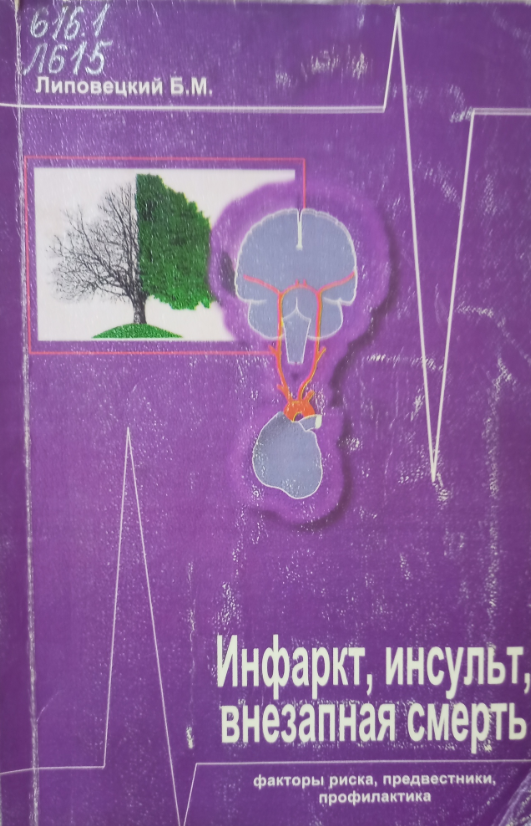 Спасибо за внимание!
Выставку подготовила зав. сектором отдела обслуживания печатными изданиями и фондохранения Воронина И. П.
Книги находятся в к.22